Jim’s  birthday
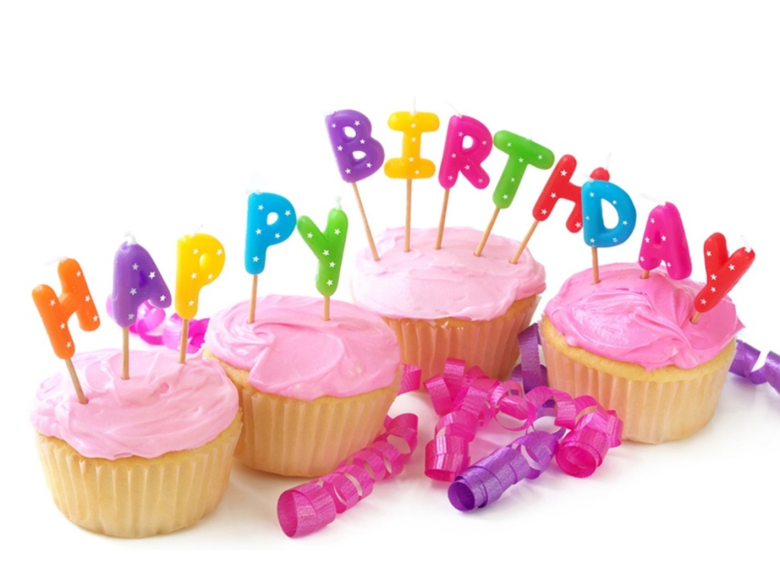 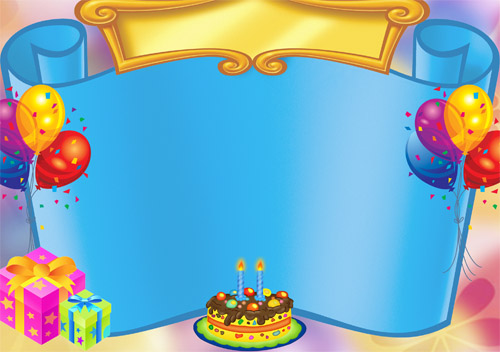 Dear, friends!
Today I have got a birthday.
Would you  like to visit  me?
Please come and see me.
          Your friend, Jim.
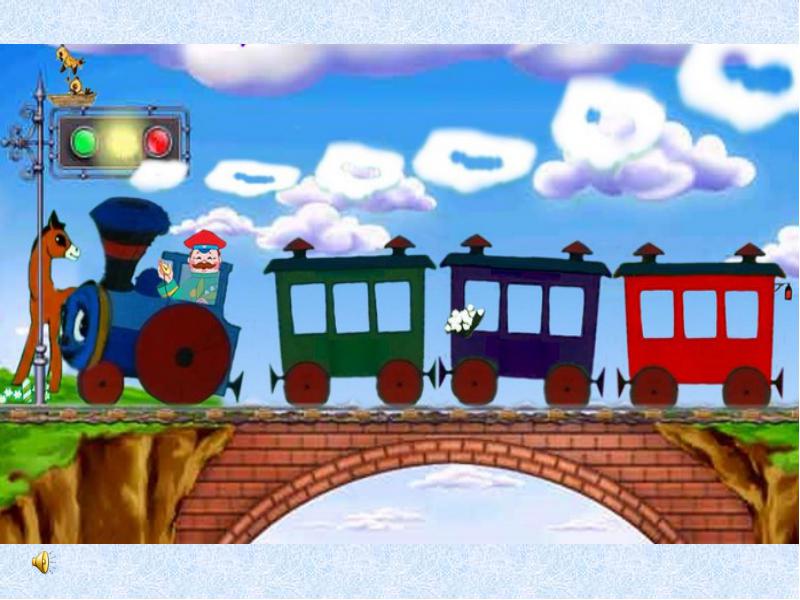 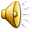 Phonetic  exercises:
[ f ]          fairy, friend, fine
[ t ,d ]      tidy, teddy, date 
[ʃ ]            show, shop, shine
 [ð, z ]       is, this,  
 [ a: ]         card, party, park
 [ w ]          why, what, when
Station  1
What can we do at the party?

We can…
Station  2
Choosing presents
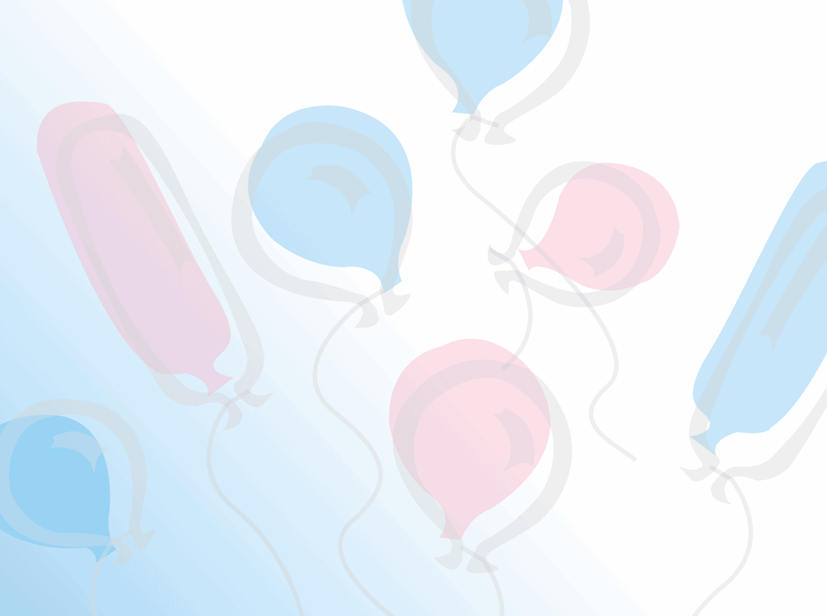 a book
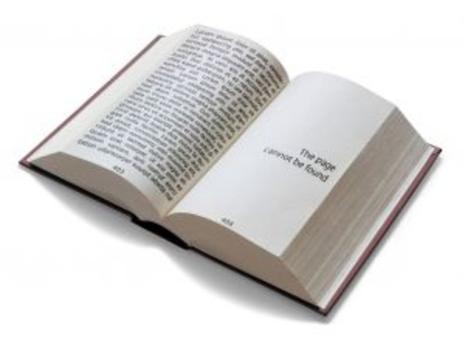 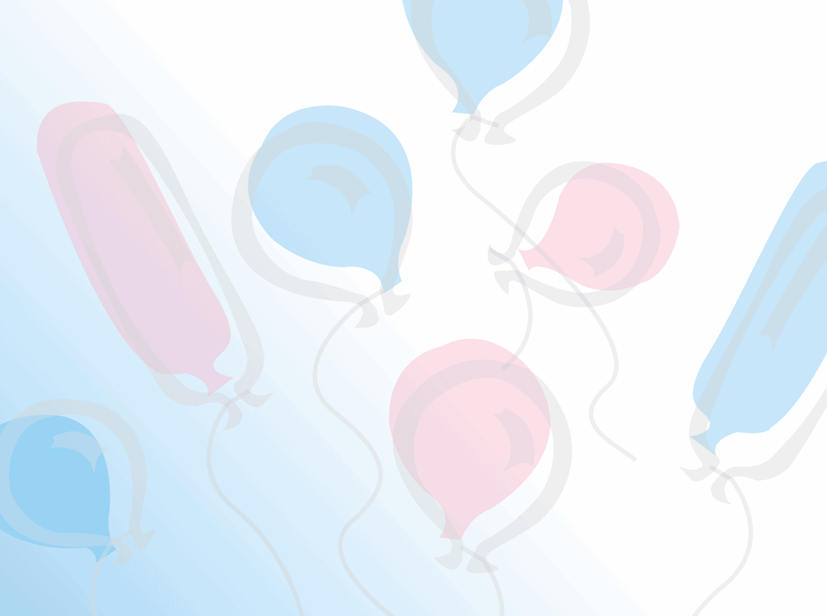 a teddy bear
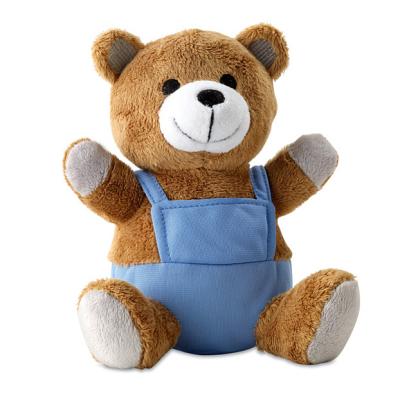 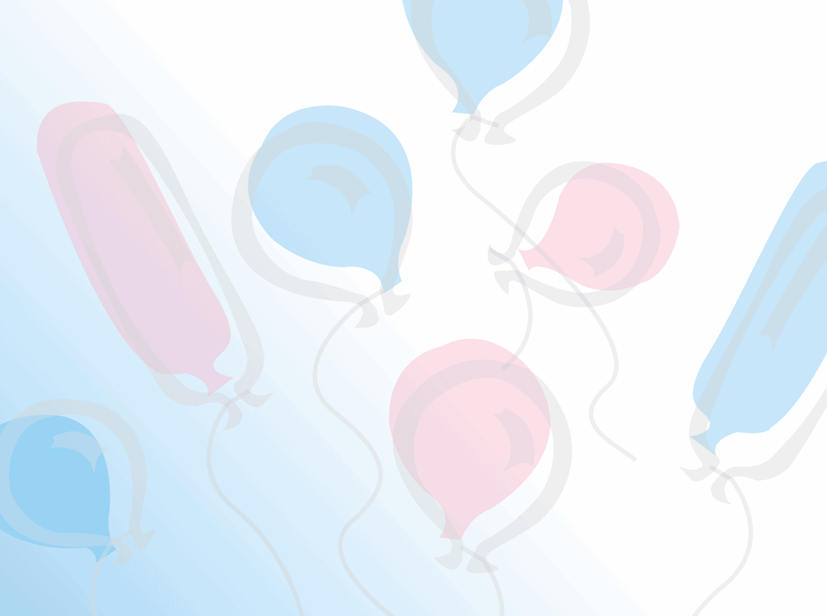 a ball
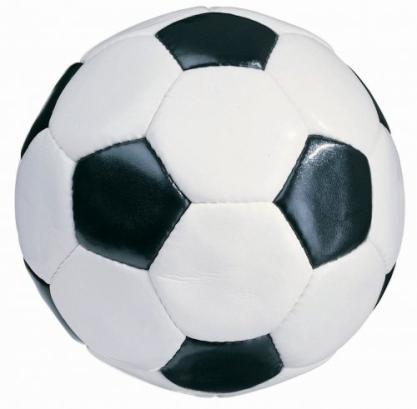 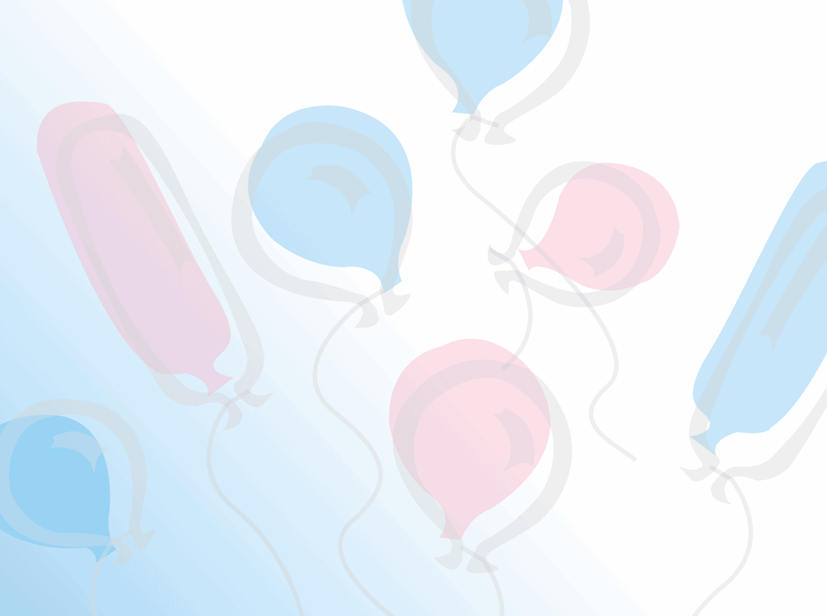 a scooter
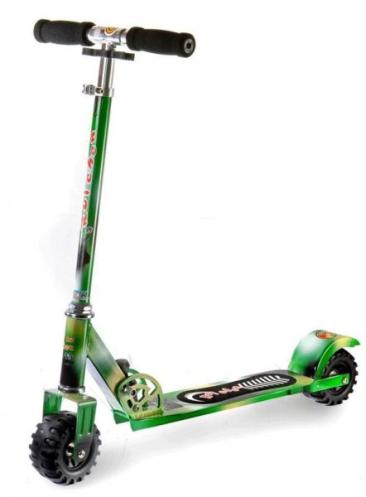 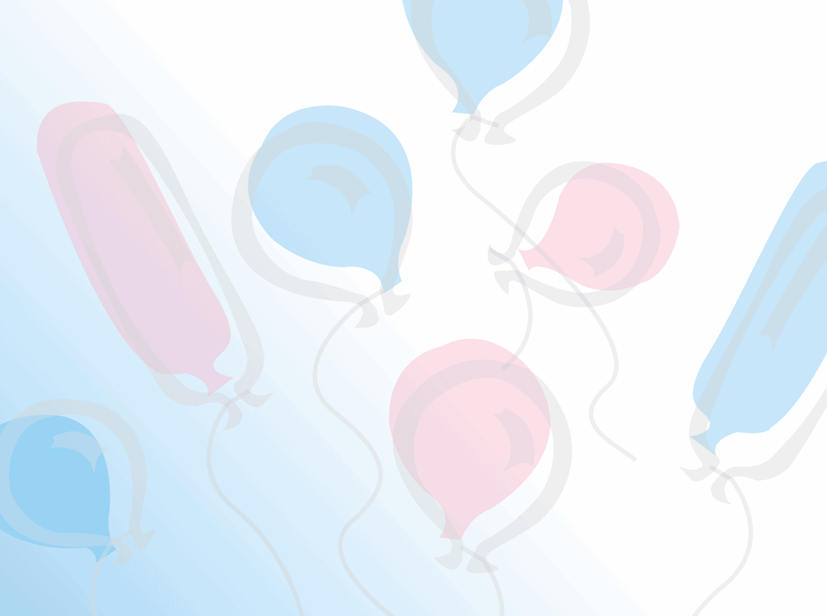 a doll
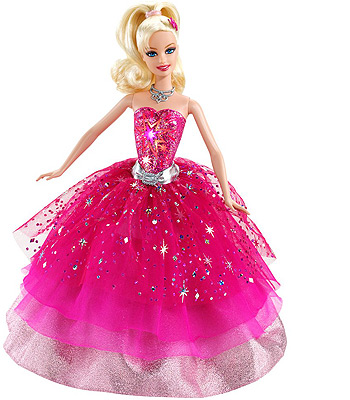 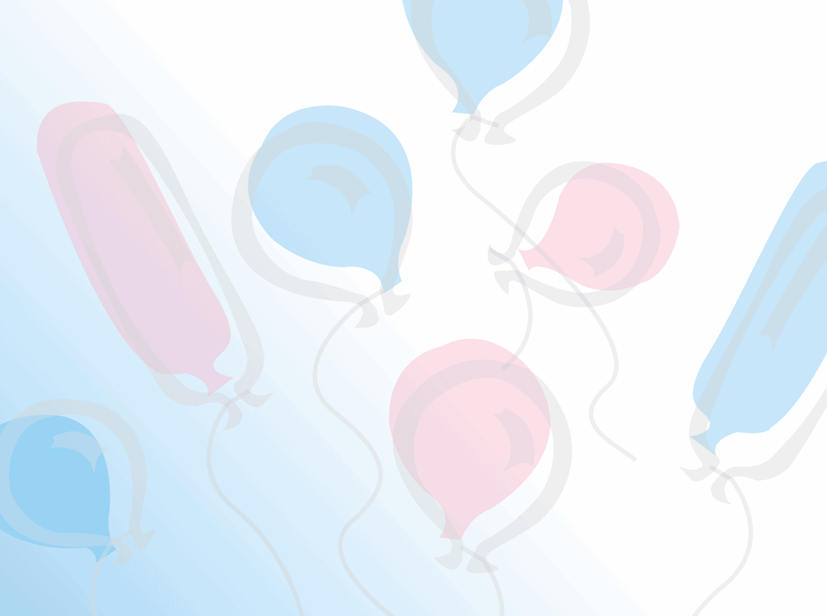 a computer
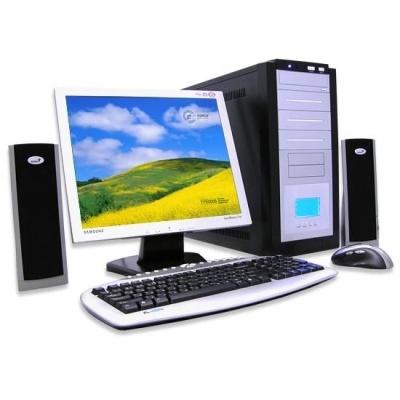 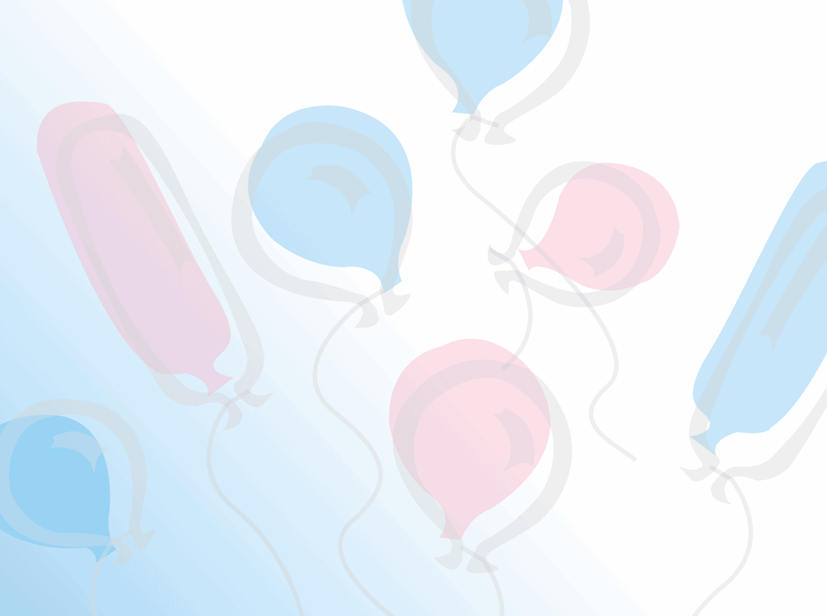 a computer
           game
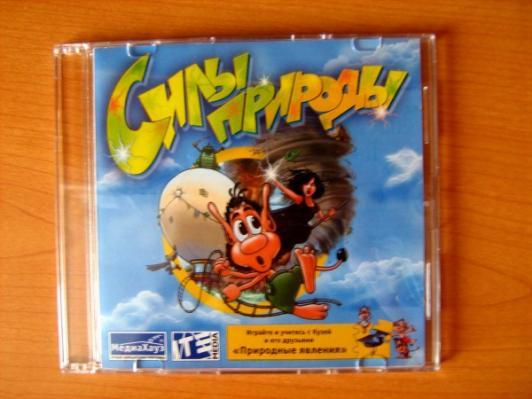 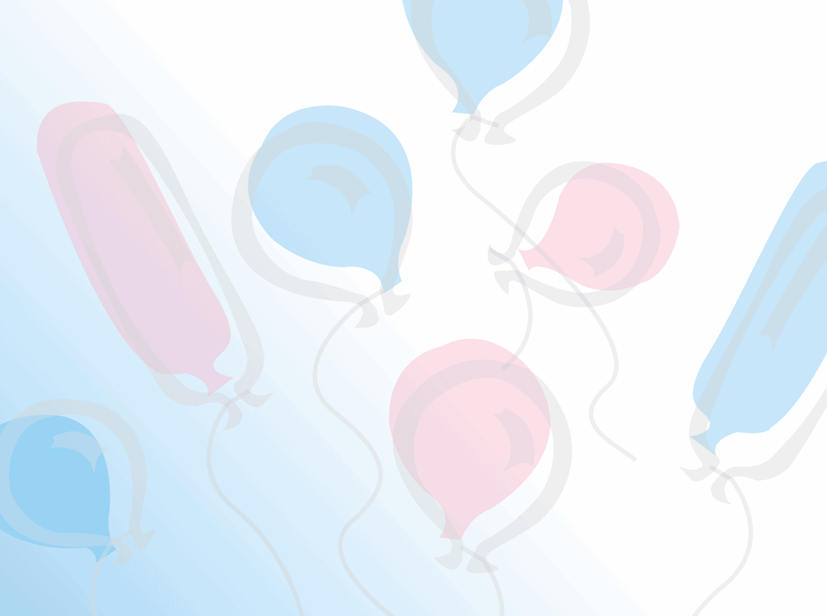 a puzzle
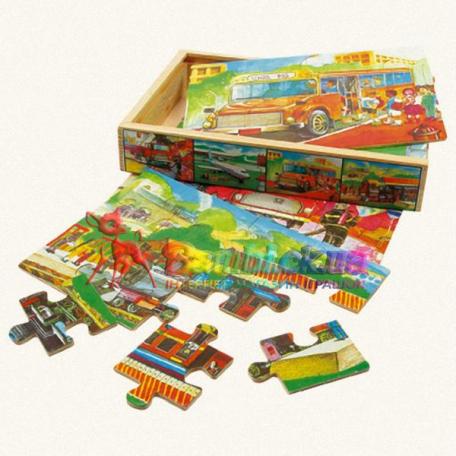 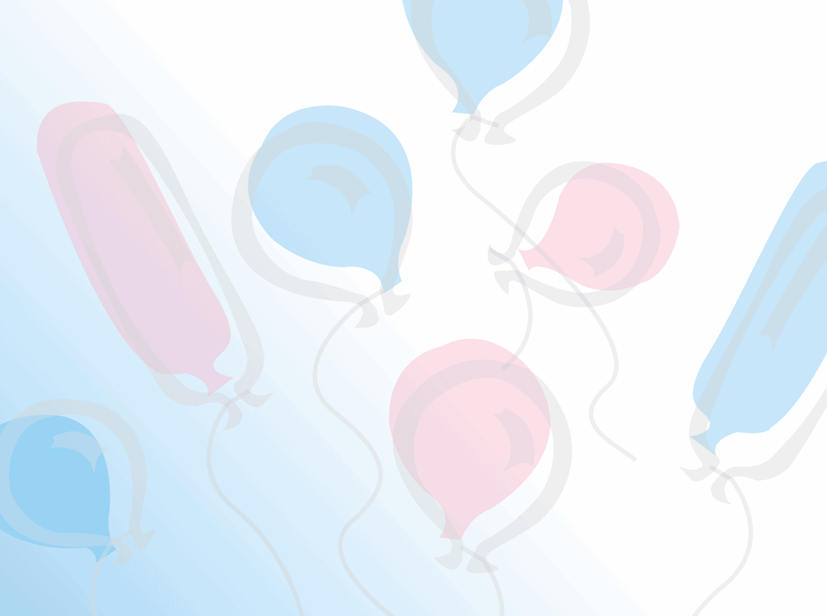 roller skates
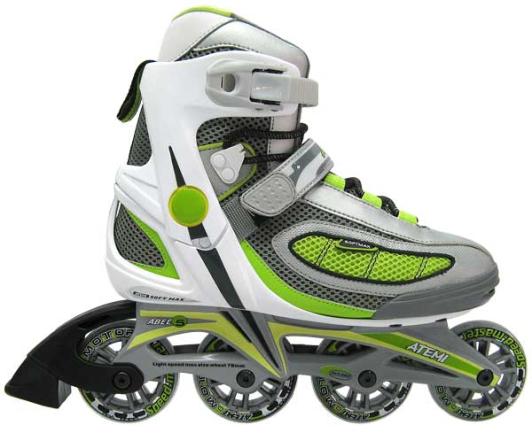 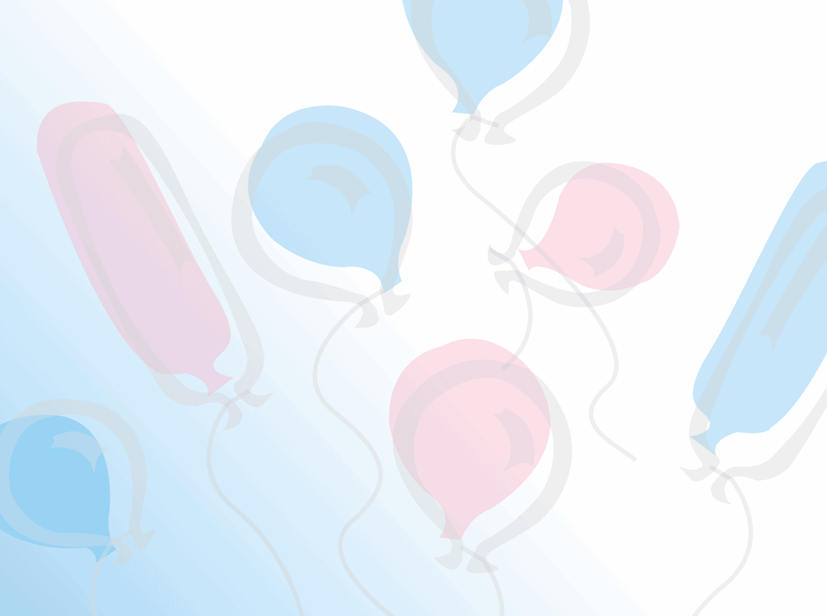 a player
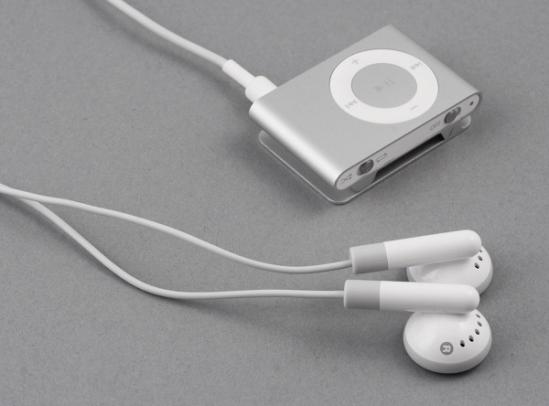 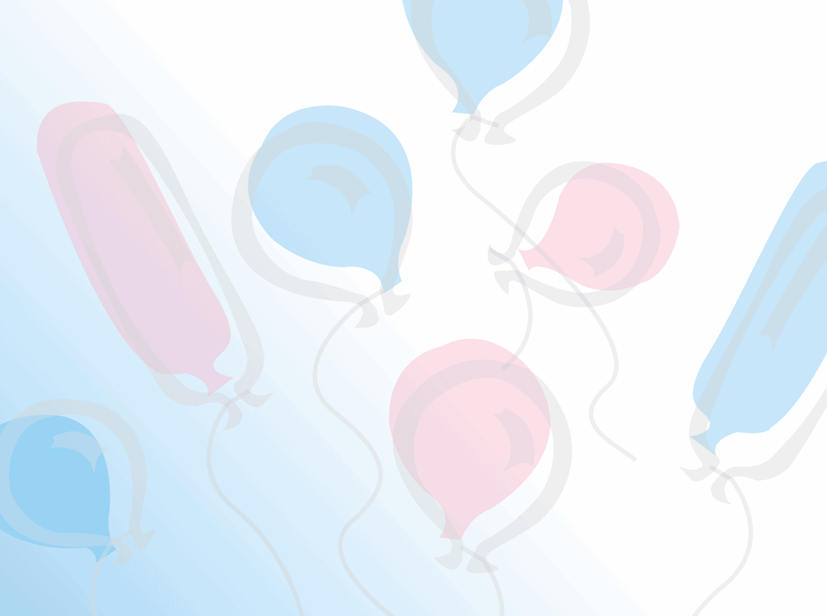 a bike
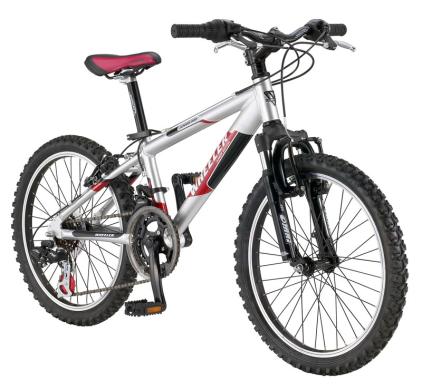 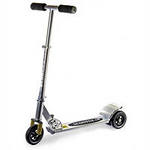 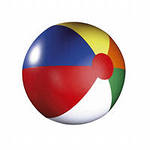 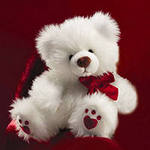 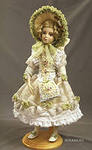 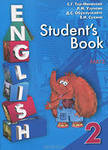 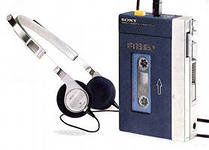 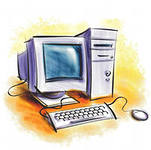 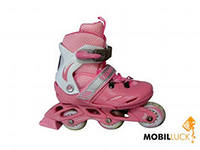 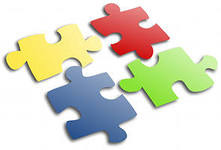 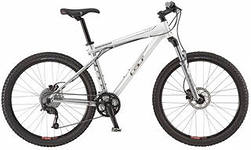 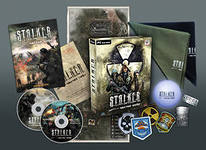 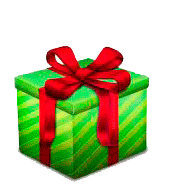 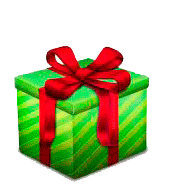 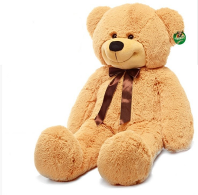 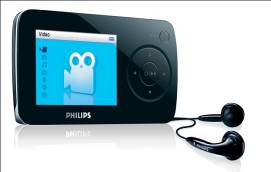 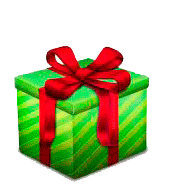 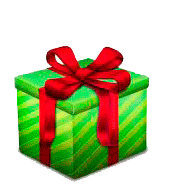 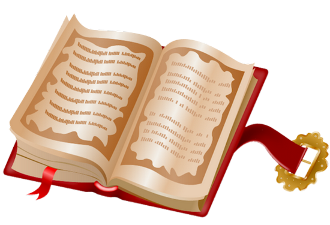 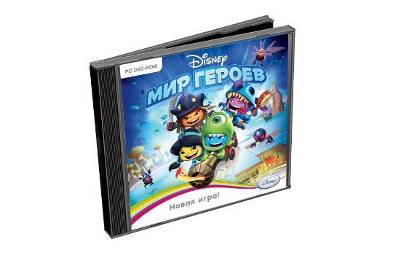 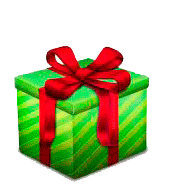 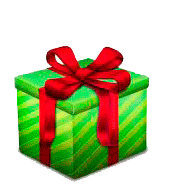 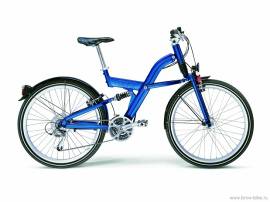 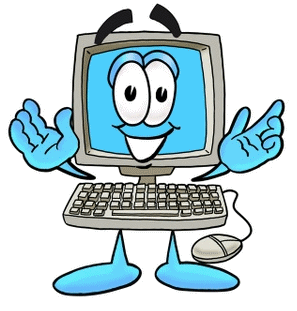 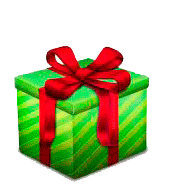 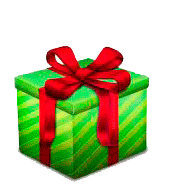 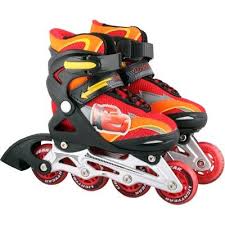 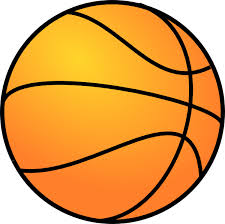 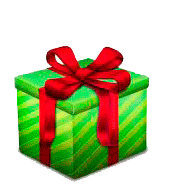 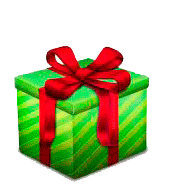 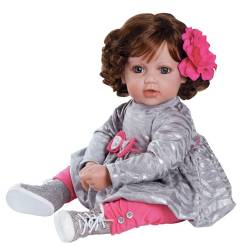 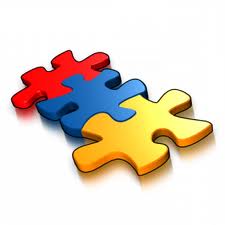 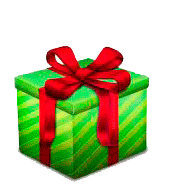 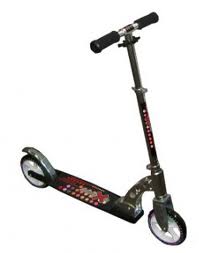 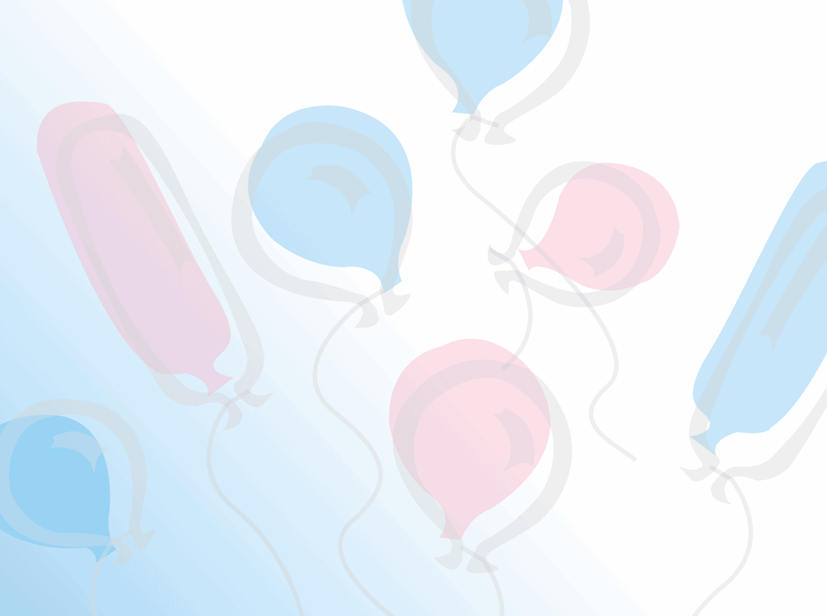 Find 
the
names
of
the
presents
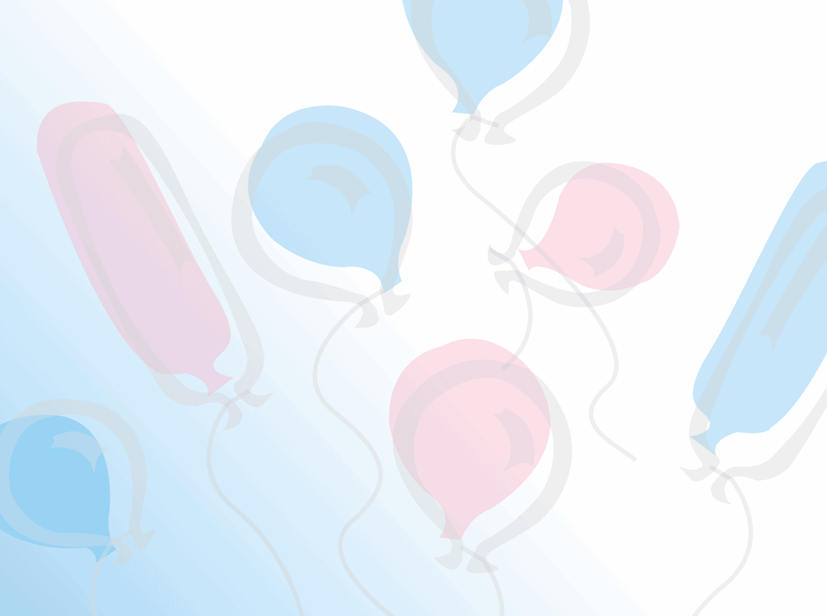 Check
your
answers
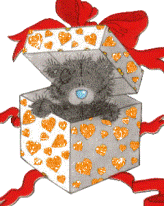 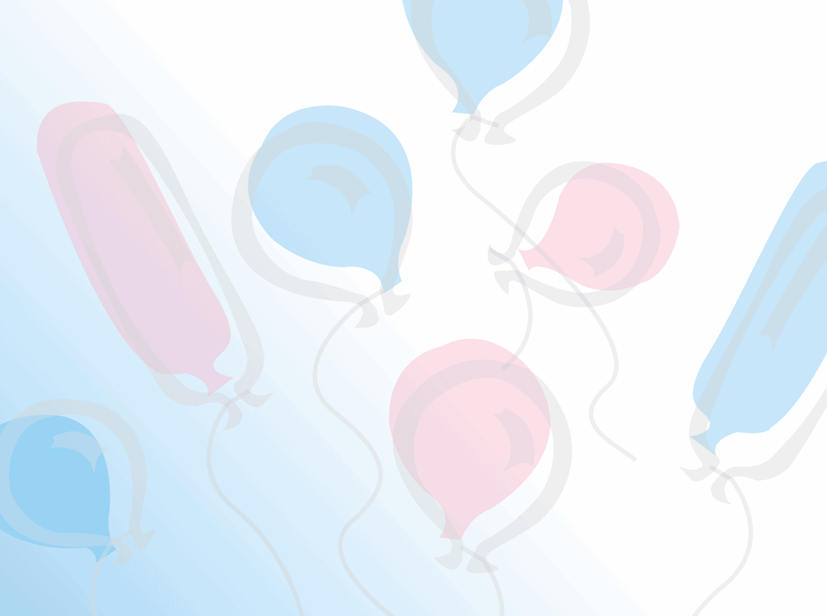 Station 3
Station  4 

Listening
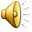 Station  5
«A magic  box»
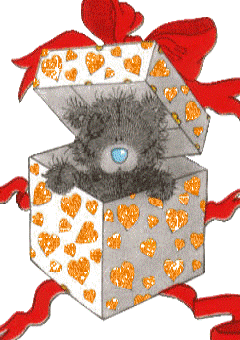 I’d  like to present…

What would you like to present?
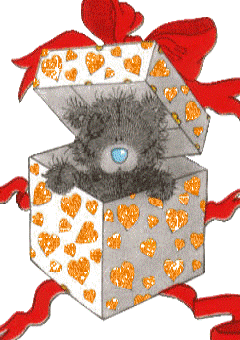 Station  6 
Birthday card
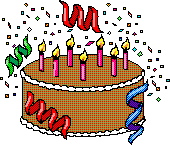 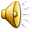 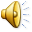 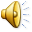 Happy birthday to you!
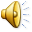 Home  task:

Ex.2 or 3, p.46  (WB)

Ex. 4, p.72  (TB)
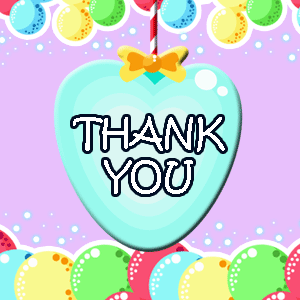